SE PRESIDENCY 23Elisabeth Whiteelisabeth.white@gov.seCecilia Asklöfcecilia.asklof@gov.se
Ministry of Employment
1
ACTIVITIES – SE PRES 2023
PREPARATIONS 2022 
Chair working group in Advisory Committee  - Opinion 

Theme: Gender mainstreaming in budgets at national, regional and local level in the EU
EVENTS 2023 

   February (Stockholm)
Conference: Economic perspectives on gender-based violence – paving paths to prevention,   1-2 Feb. 
High Level Group on gender mainstreaming, 2-3 Feb.
High Level Political meeting: A gender equal economy in a society free from gender-based violence, 27-28 Feb.

   March (New York) 
Commission on the Status of Women
COUNCIL CONCLUSIONS 2023 
To be adopted at EPSCO meeting on June 12 (provided consensus)

Theme: gender mainstreaming, including in the budget process
Arbetsmarknadsdepartementet
2
Gender  mainstreaming measures
Government Offices Formal Decision: gender mainstreaming in SE Presidency 2023
data disaggregated by sex 	     meetings and
gender equality analysis	     background material

Training and capacity building in view of the Presidency
Horizontal consultation procedure
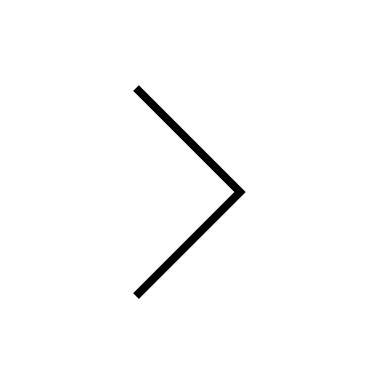 Ministry of Employment
3
Gender mainstreaming, examples of other meetings
Gender equality in Horizontal Working Party on Drugs
Gender equality one of three priorities in working group
Conference on trafficking in human beings for sexual purposes
Ministry of Justice (29-30 March)
Conference on social inclusion, including permanent housing for women exposed to gender-based violence
Ministry of Social Affairs (4 April)
High-level meeting on active and autonomous ageing
Ministry of Social Affairs (13-14 February)
Ministry of Employment
4
Thank you!


elisabeth.white@gov.se
+ 46 72 507 92 41
cecilia.asklof@gov.se
+ 46 73 051 27 09
Ministry of Employment
5